Mathematics
Equivalent Fractions

Downloadable Resource
Miss Jones
‹#›
Matching Task
Match the equivalent fractions to the correct representation. Explain how you know and what you notice.
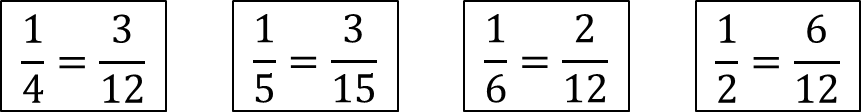 A)
B)
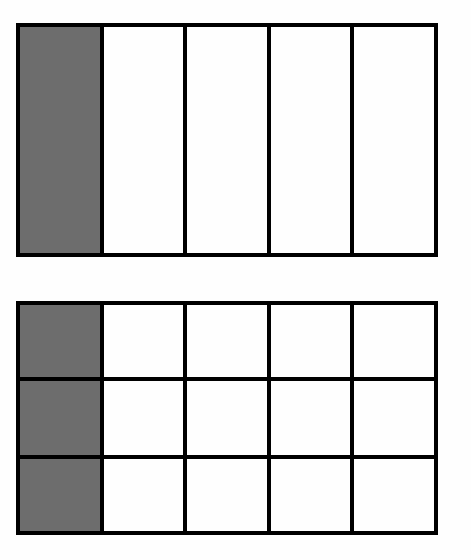 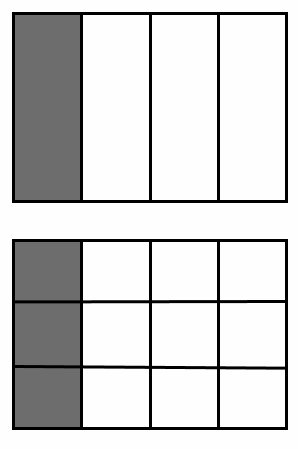 D)
C)
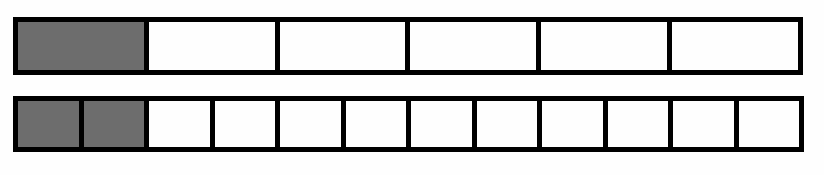 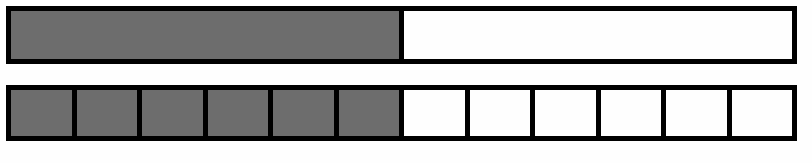 ‹#›
Challenge
Create your own representations for these pairs of equivalent fractions:
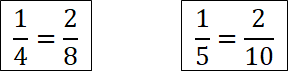 ‹#›